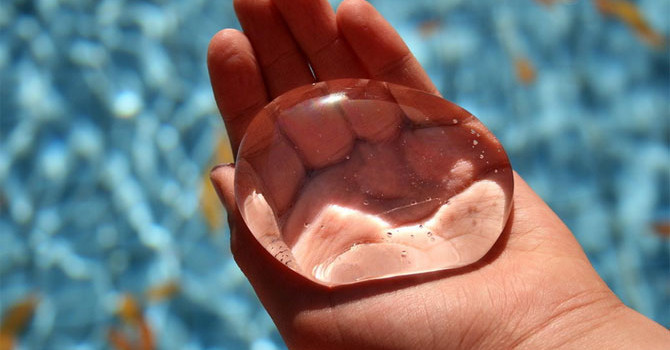 ВОЛОДІННЯ НЕПТУНА
12% – 15 %
8% - 10%
2% - 3%
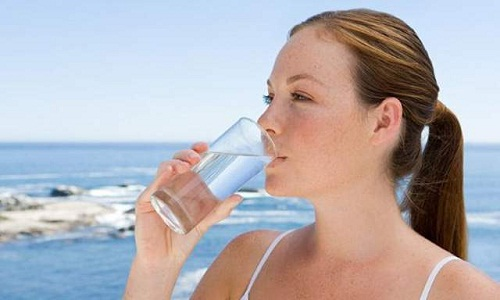 Вода покриває понад 70% земної кулі, а скільки відсотків складає питна вода?
Відповідь:                             2% - 3%
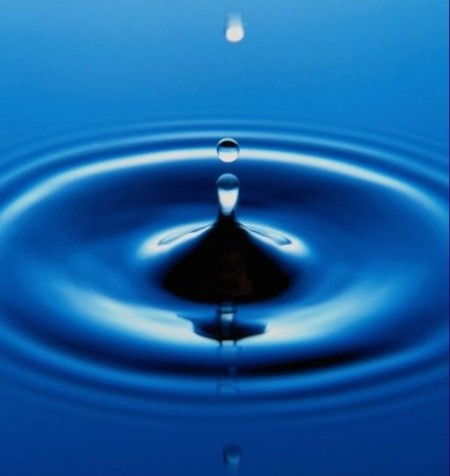 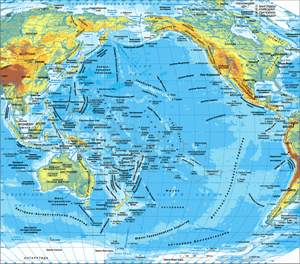 Тихий океан
Атлантичний океан
Індійський океан
Який океан омиває 5 материків?
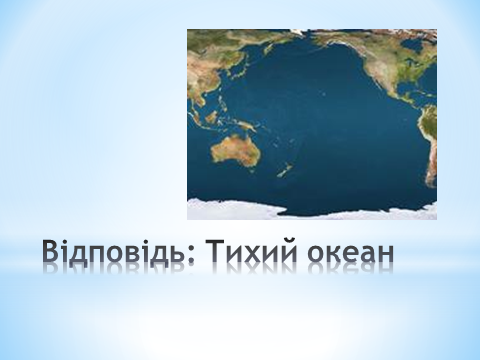 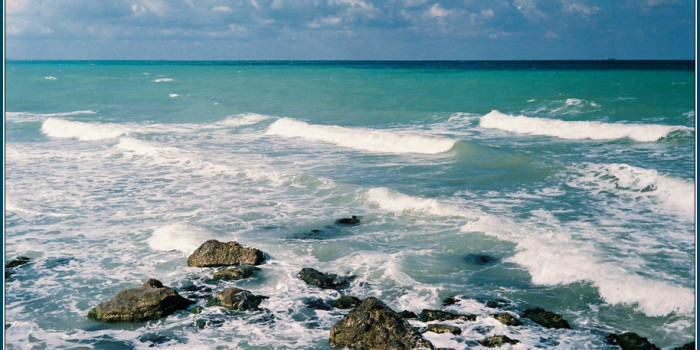 Евксінське
Мармурове
Есхілове.
Як у давнину називали Чорне море?
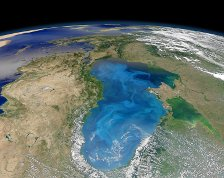 Відповідь: Евксінське море
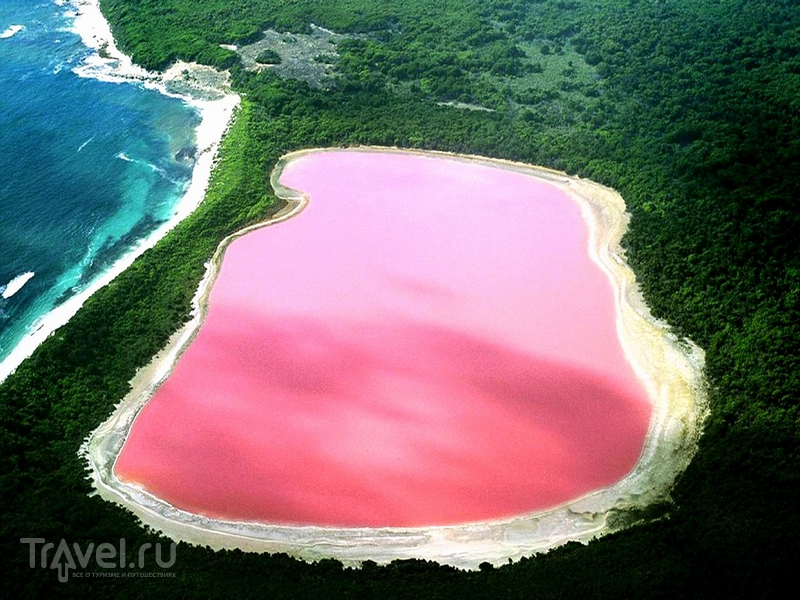 Водорості
Хімічні викиди заводів
Мінерали і камені
Причина невідома
Яка причина рожевого забарвлення води озера Хіллер ?
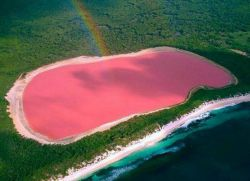 Відповідь: Особливі червоні водорості
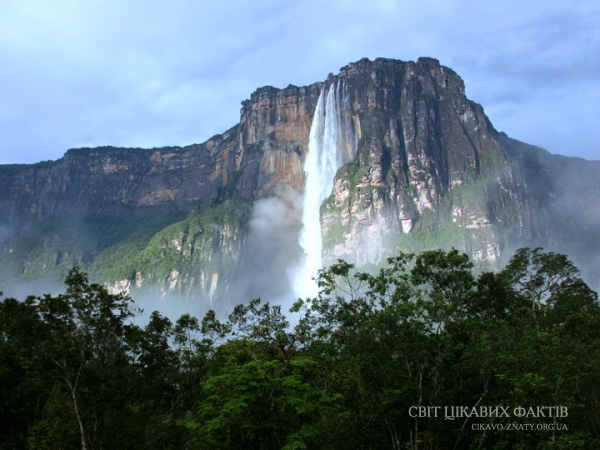 Анхель
Ніагара
Вікторія
Як зветься найвищий водопад світу висотою 979 метрів?
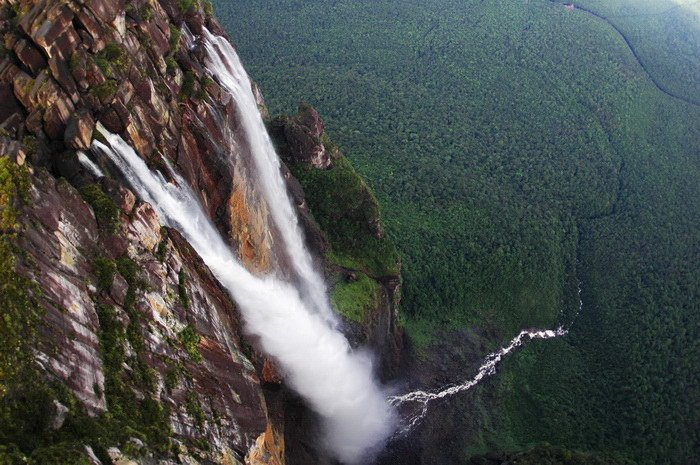 Відповідь: Анхель (979 м)
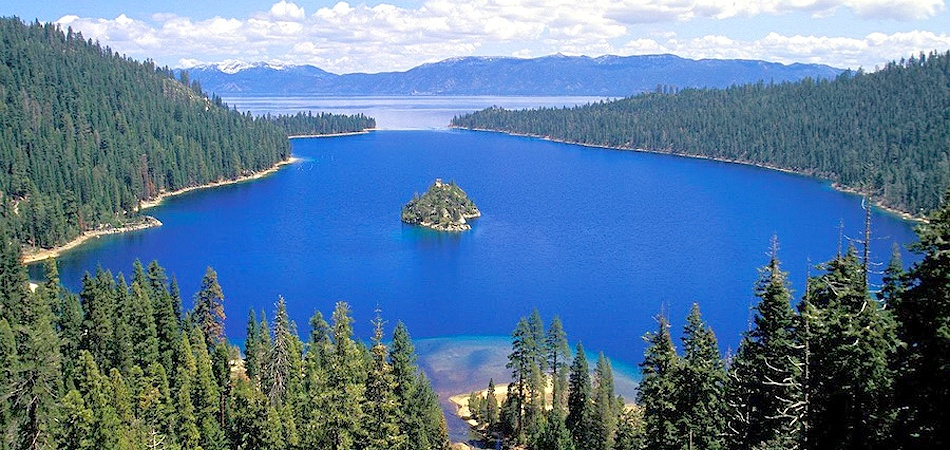 Світязь
Синевир
Ялпуг
Яке із озер України називають Морським оком?
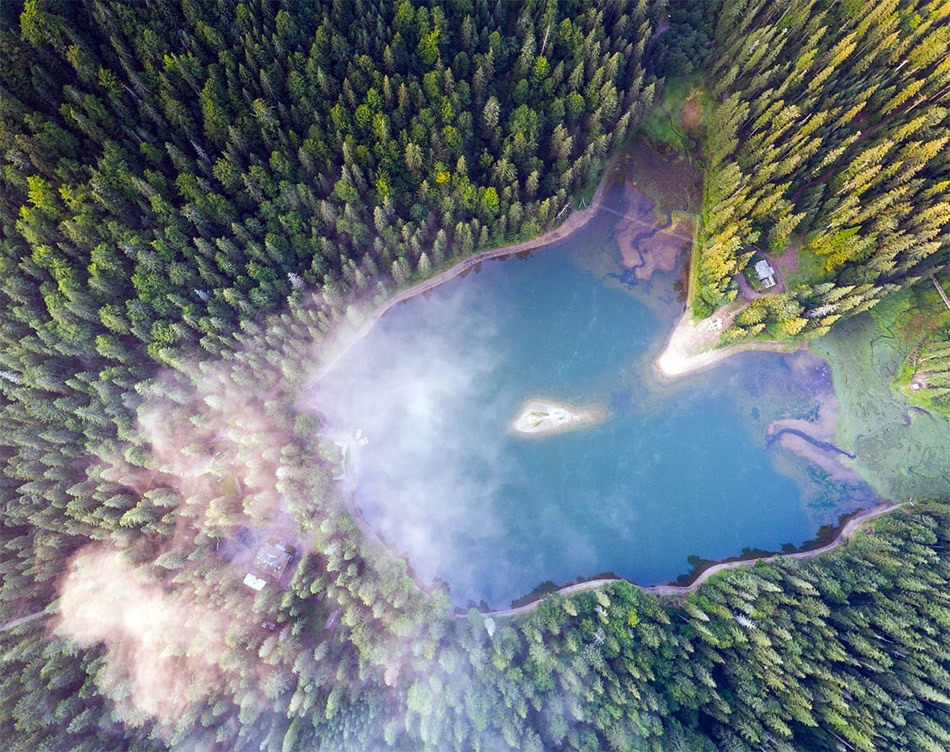 Відповідь: Синевир
Амазонка
Ніл
Конго
Лімпопо
Оранжева
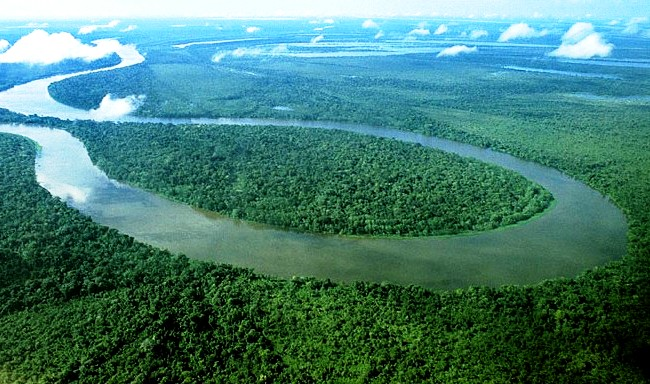 Серед названих річок назвати найглибшу,найдовшу і найповноводнішу.
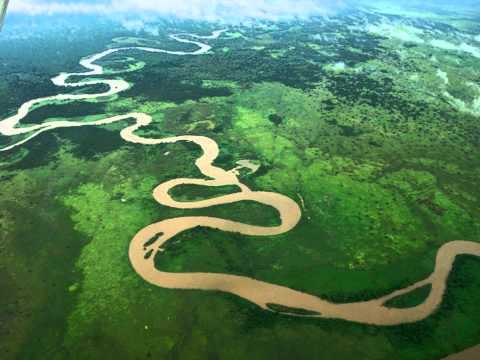 Відповідь: найглибша – Конгонайдовша – Нілнайповноводніша - Амазонка
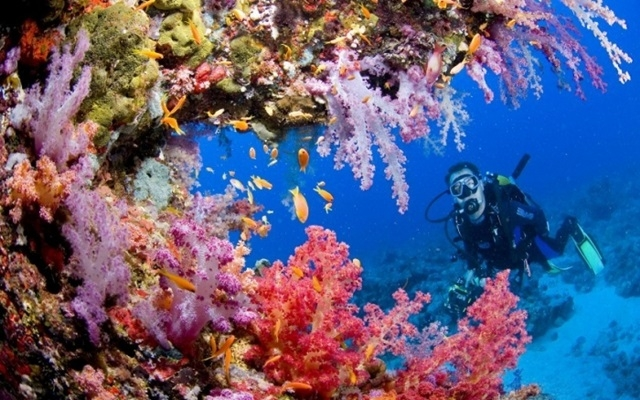 Червоне
Чорне
Жовте
Мармурове
Біле
Яке море Світового океану найсолоніше ?
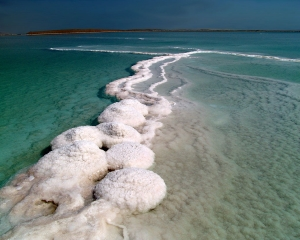 Відповідь: Червоне море
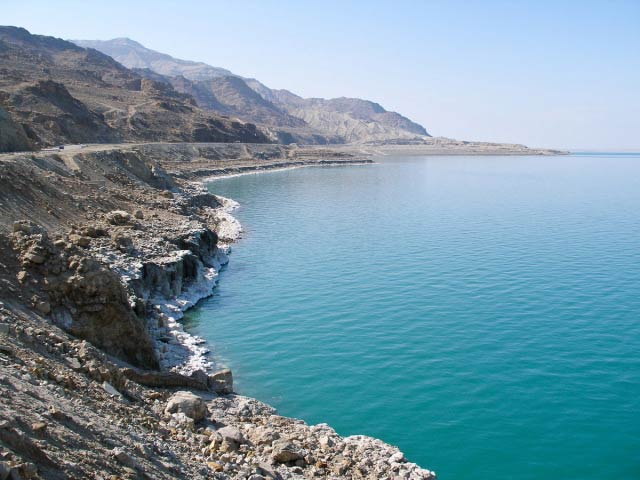 Середземне море
Саргасове море
Море Фіджі
Мертве море
Яке море є найзасміченішим у Світовому океані?
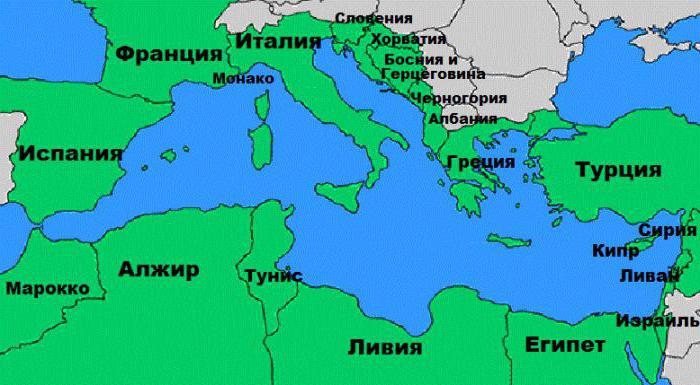 Відповідь: Середземне море
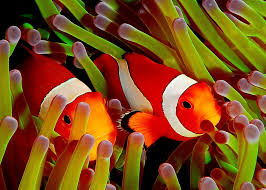 Підопічні Нептуна
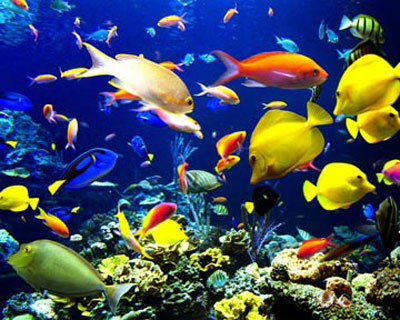 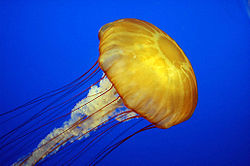 Риба
Медуза
Тварина
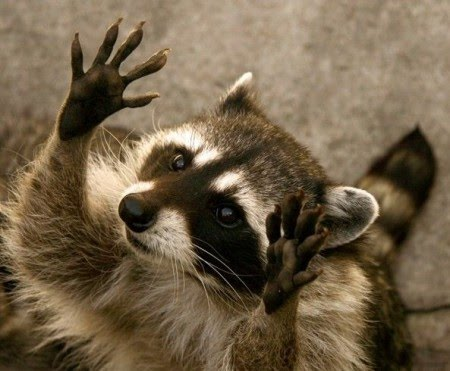 Яка з цих живих істот містить найбільше води?
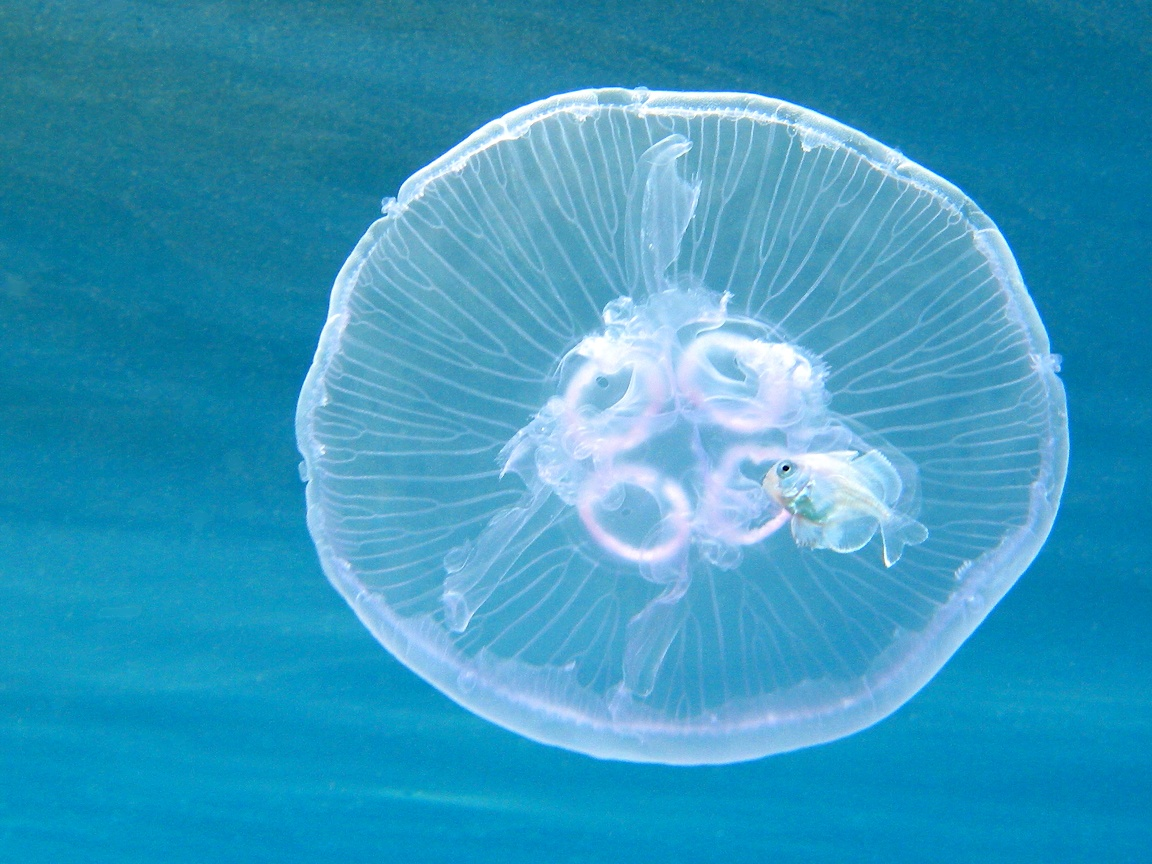 Відповідь: медуза
Тасманія
Карибські острови
Кайманові острови
Острів Кука
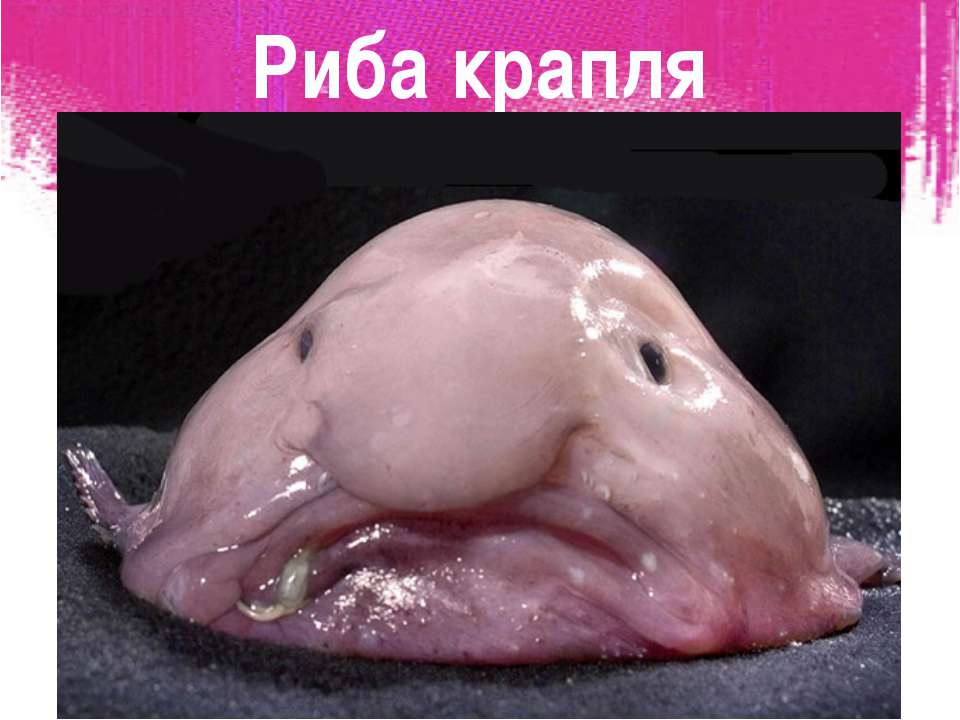 Біля берегів яких островів мешкає риба – крапля?
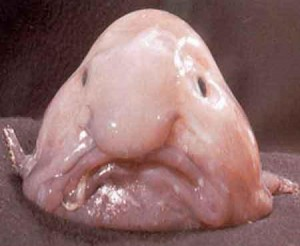 Відповідь: біля берегів Тасманії
Тихий океан
Атлантичний океан
Індійський океан
Північно – льодовитий океан
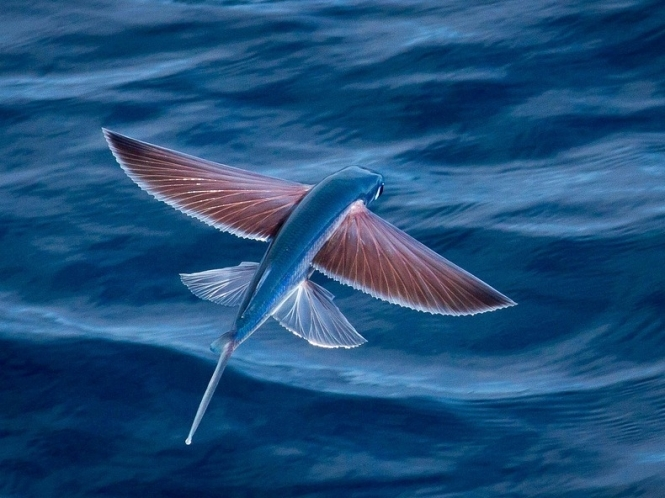 У якому океані водиться летюча риба?
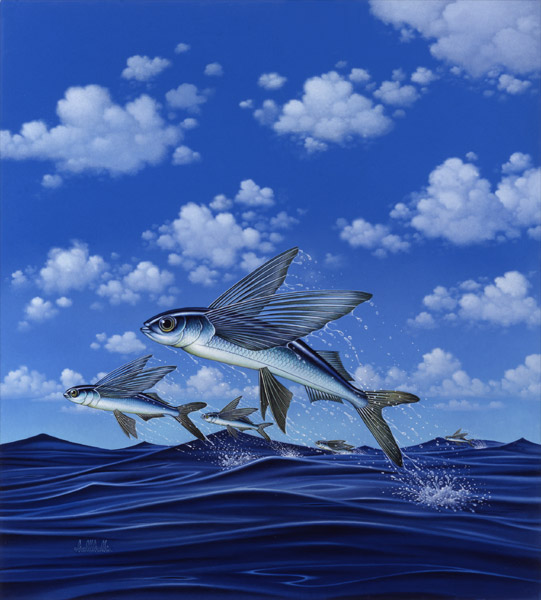 Відповідь: у найтеплішому Індійському океані
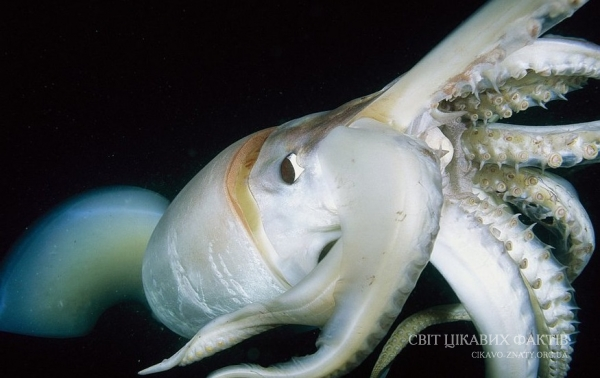 1200 особин
2000 особин
3200 особин
Гігантський кальмар Гумбольдта полює зграями які досягають …. ?
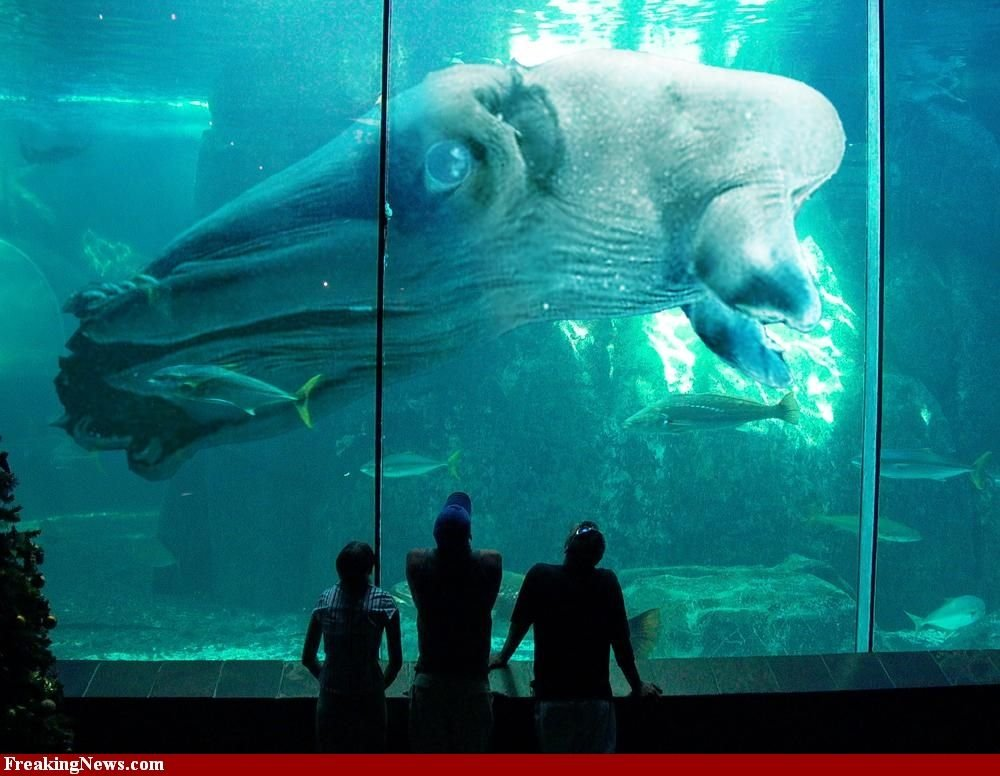 Відповідь: 1200 особин
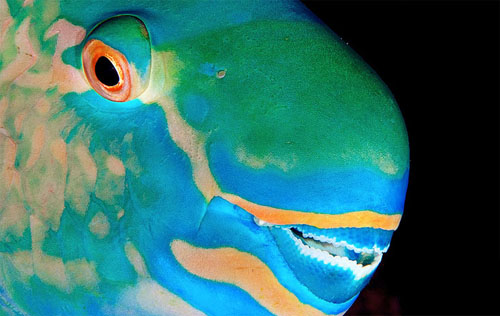 10 кг планктону
15 кг коралів
7 кг водоростей
3 кг молюсків
Риба-папуга досягає 2 м у довжину. Скільки корму вона з'їдає за1 день?
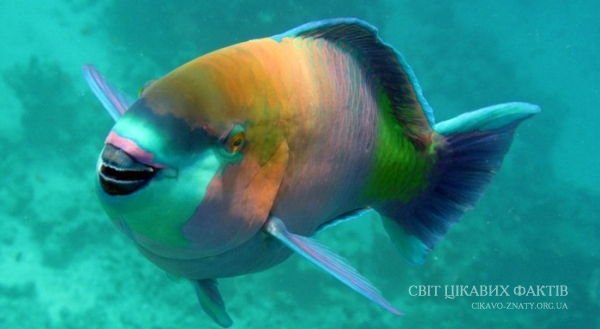 Відповідь: 3 кг молюсків
Синій кит
Біла акула
Китова акула
Кашалот
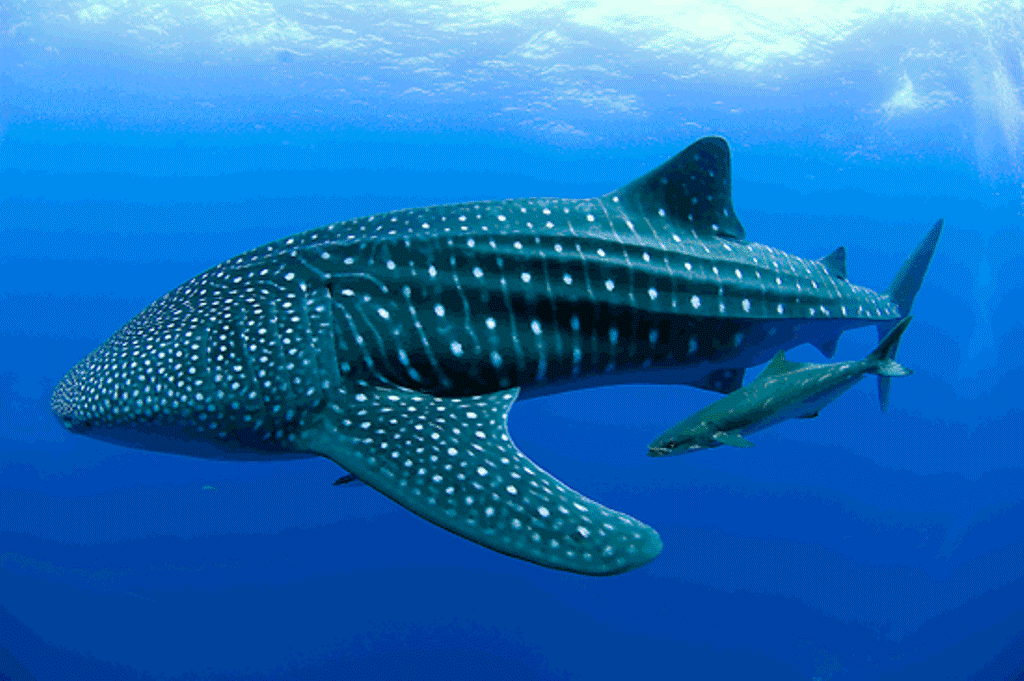 Назвати найбільшу рибу
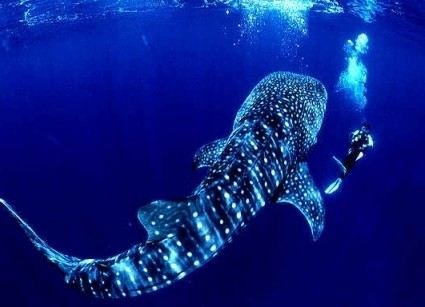 Відповідь: китова акула
43
36
54
12
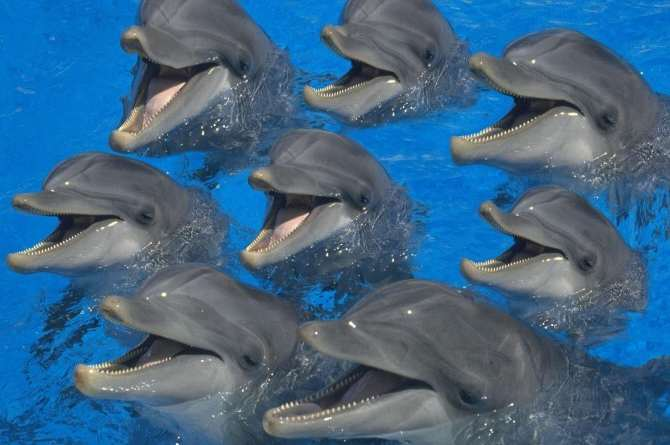 Скільки всього видів дельфінів існує?
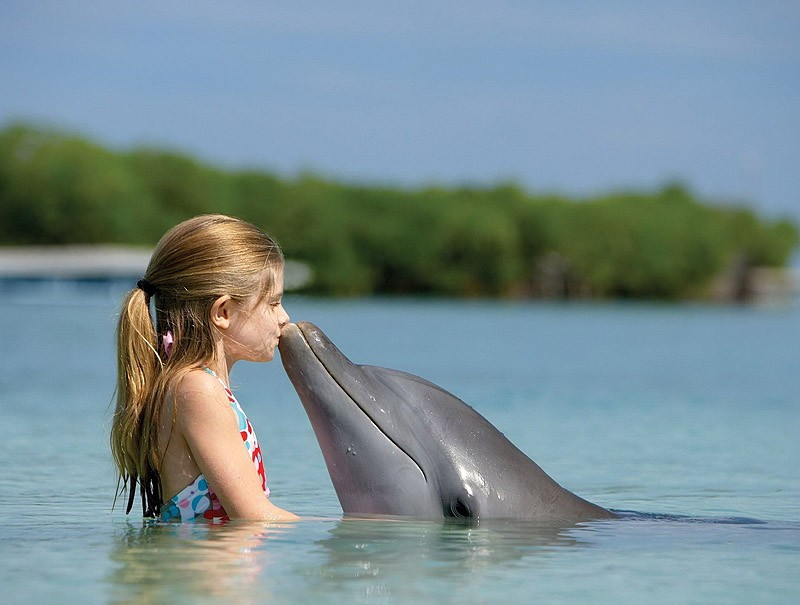 Відповідь: 36 видів
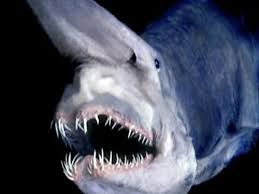 Акула  - гоблін
Акула – циклоп
Акула – гідра
Акула - фауст
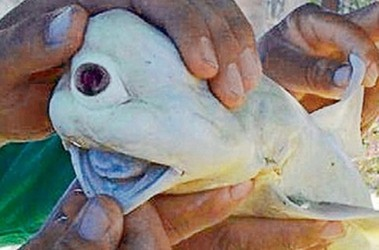 Які із видів акул не існують?
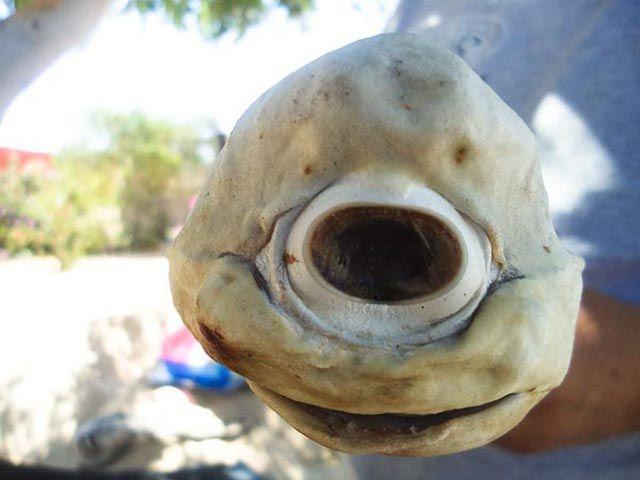 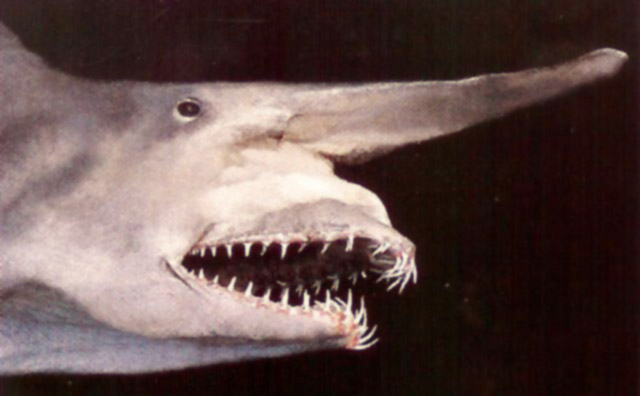 Відповідь: акула-фауст
Гренландський кит
Фінвал
Горбатий кит 
Білуга
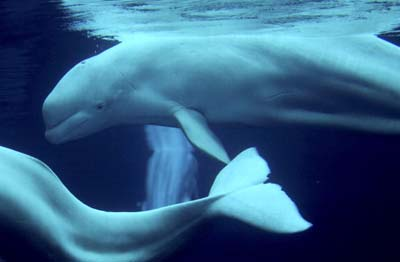 Якого із китів називають морською канарейкою?
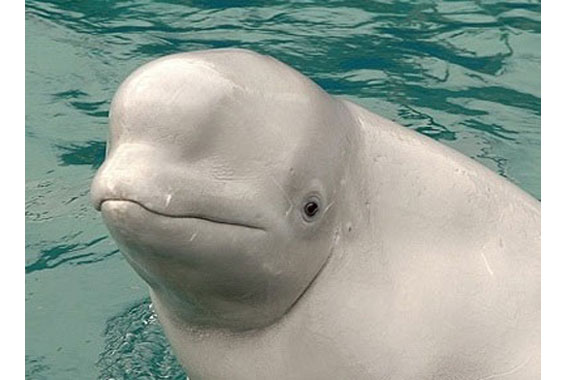 Відповідь: білуга
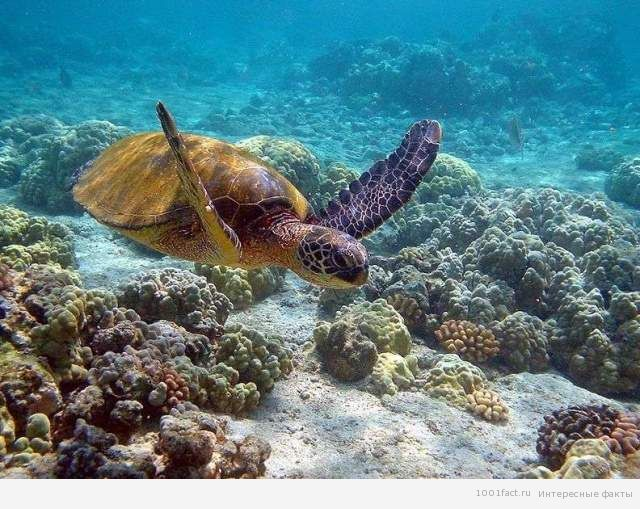 До 2 годин
До 4 годин
До 7 годин
До 10 годин
На який час може затримувати дихання морська черепаха?
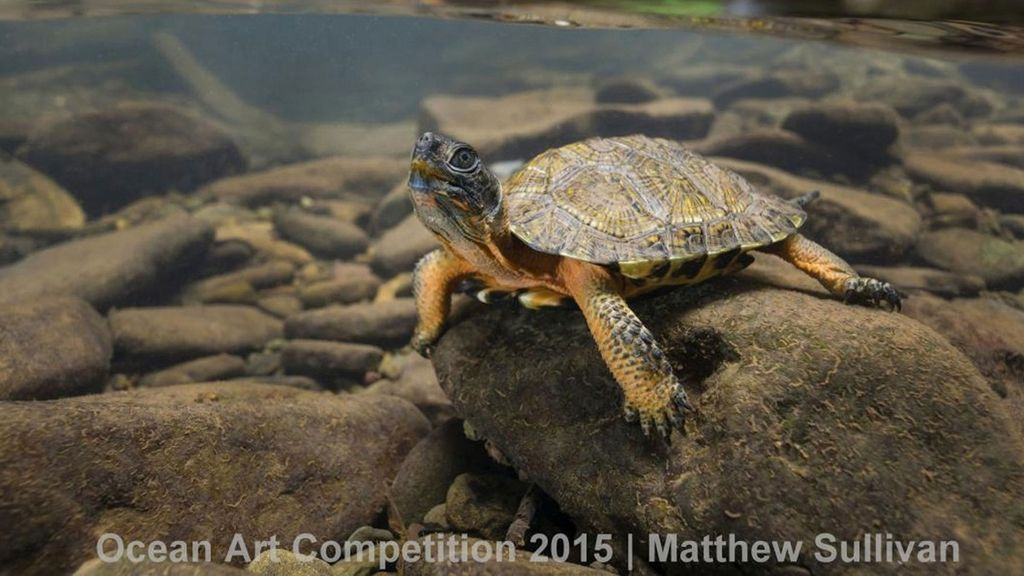 Відповідь: до 10 годин
Тюлень
Морський котик
Ламантин
Морж
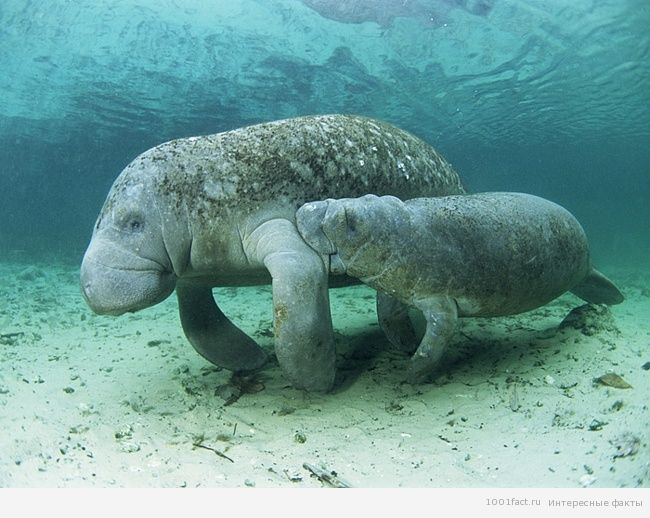 Спів якої морської істоти схожий на спів сирен?
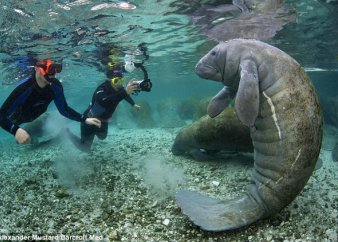 Відповідь: ламантин
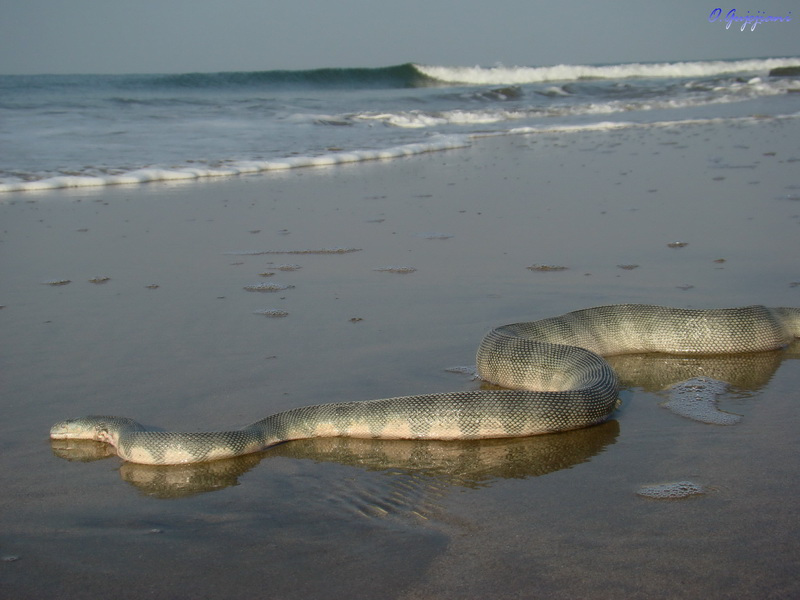 Тигрова змія
Тайпан
Змія Дюбуа
Бушмейстер
Яка із цих змій є морською змією?
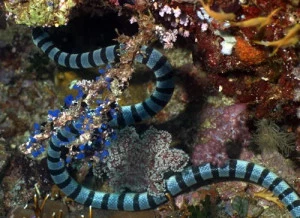 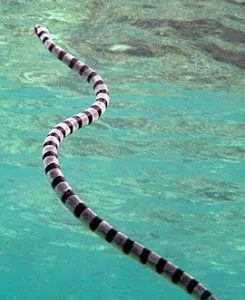 Відповідь: змія Дюбуа
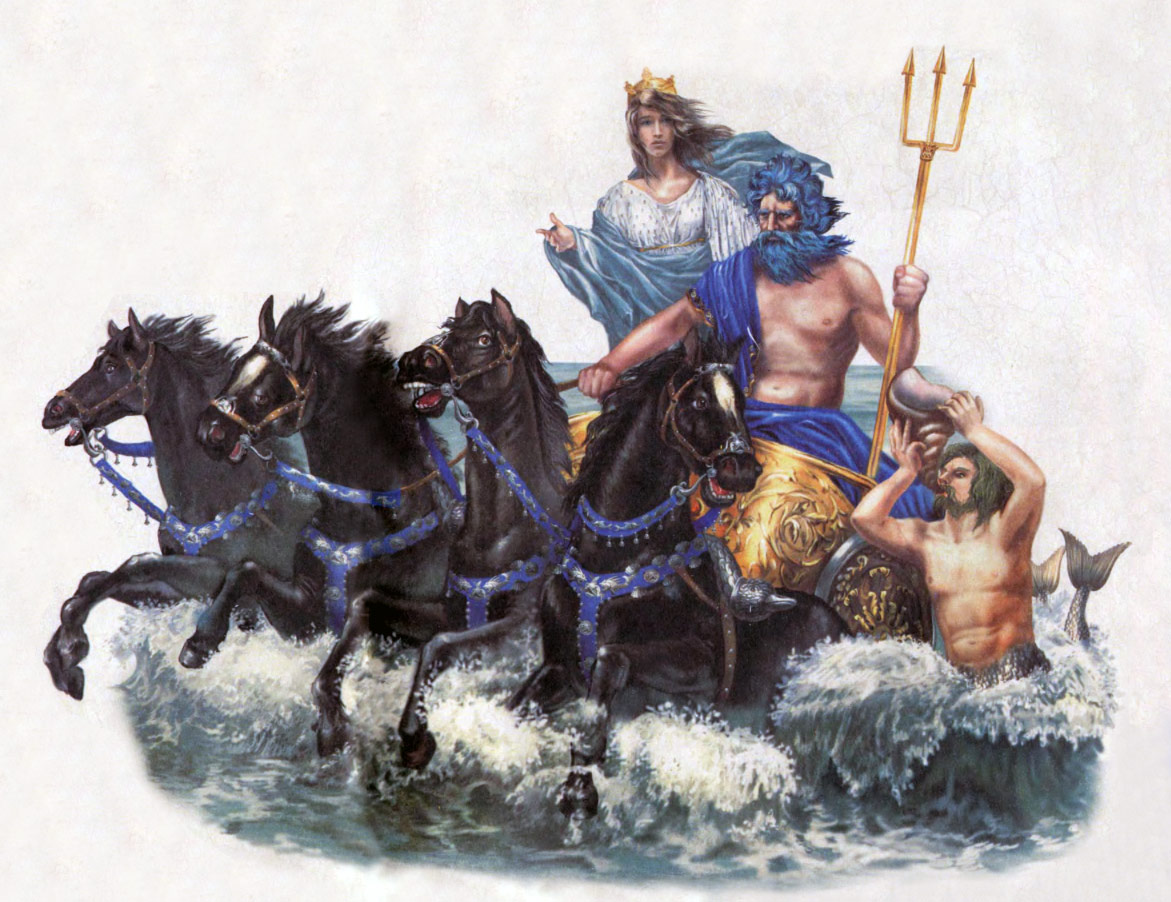 Царство Нептуна у культурі і побуті
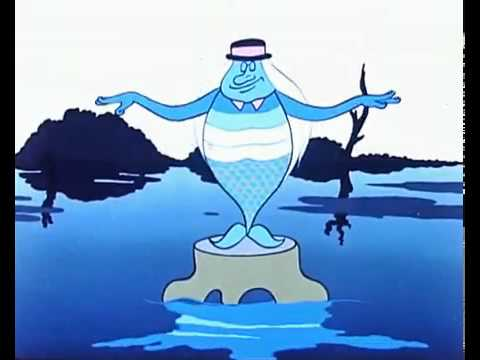 Котигорошко
Летючий корабель
Обережно, щука
Фунтик
У якому мультику Водяний співав про себе пісню?
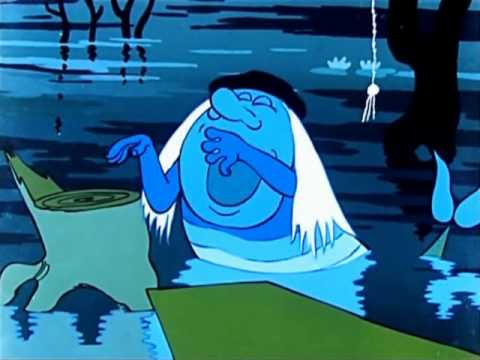 Відповідь: Летючий корабель
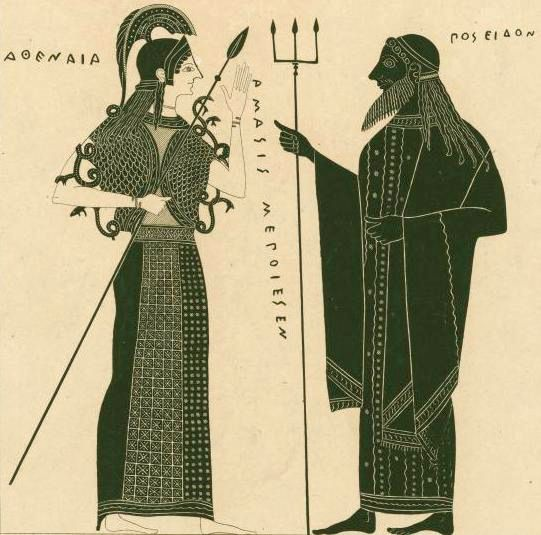 Древніх римлян
Древніх греків
Вавілонян
Ацтеків
В міфах яких народів оспівували бога Посейдона?
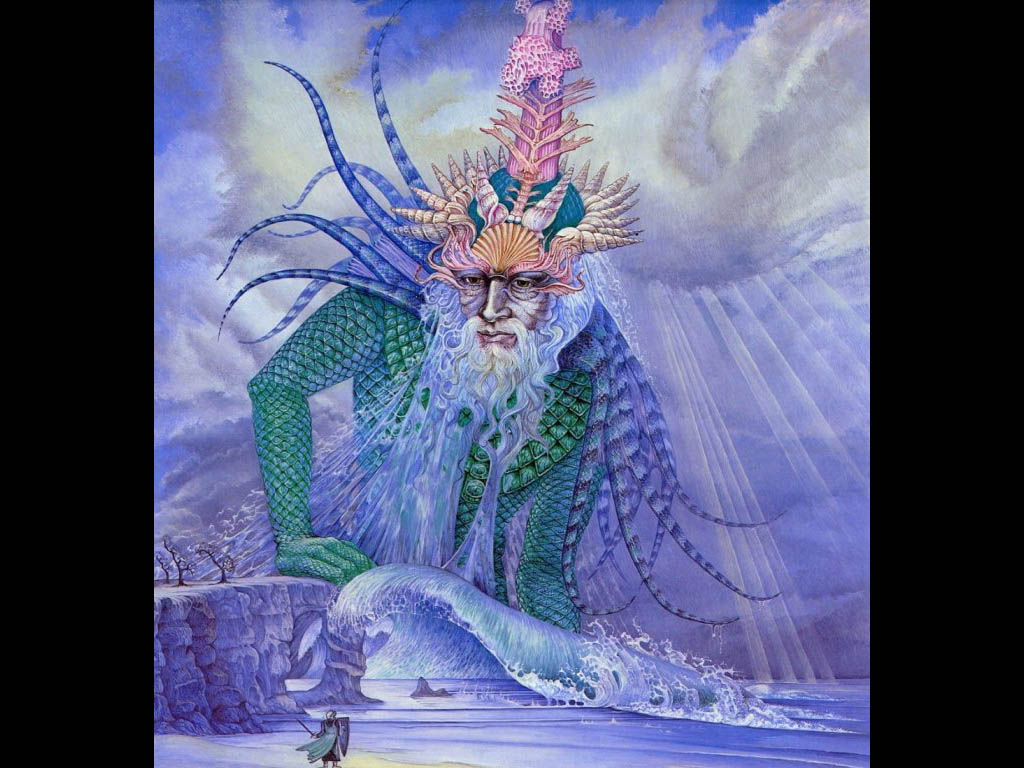 Відповідь: Древня Греція
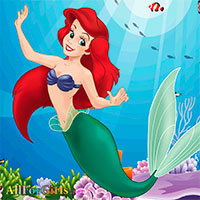 Марібель
Аріель
Люсія
Касандра
Як звати відому русалочку Діснея?
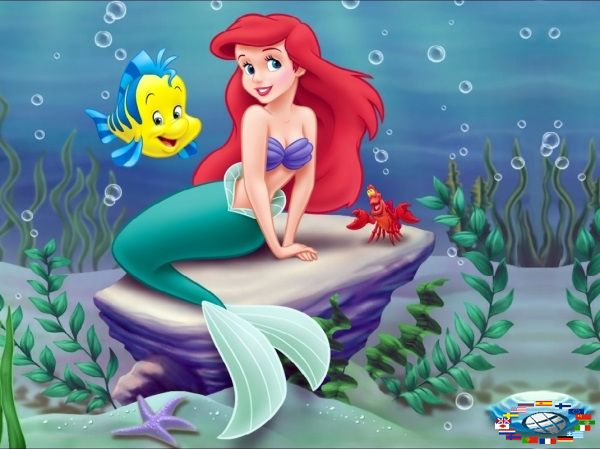 Відповідь: Аріель
Дельфін річковий
Косатка
Карликовий кит
Карликовий кашалот
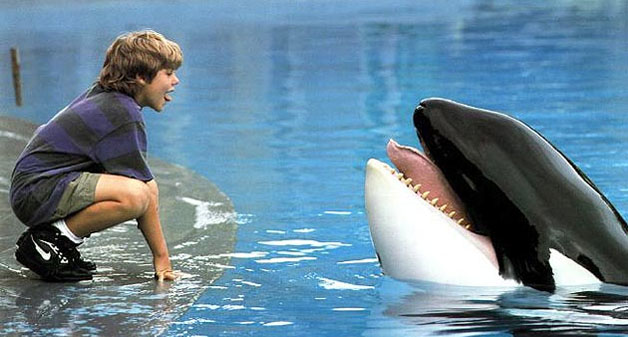 Яка морська істота знімалася у фільмі «Звільнити Віллі»?
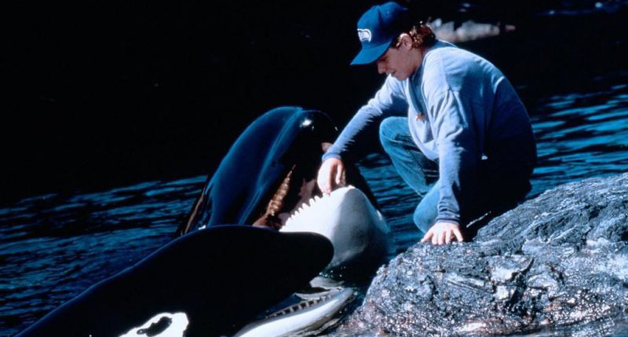 Відповідь: косатка
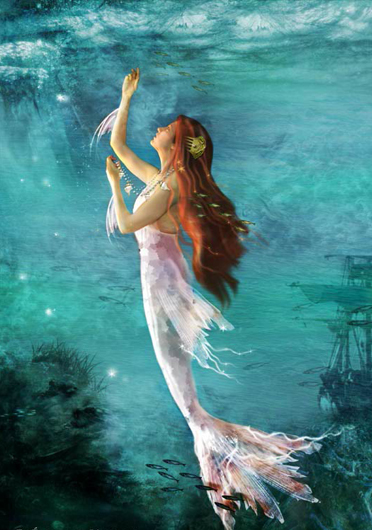 Ш. Перо
Г. К. Андерсен
Брати Грімм
Народна казка
Хто написав казку «Русалонька» ?
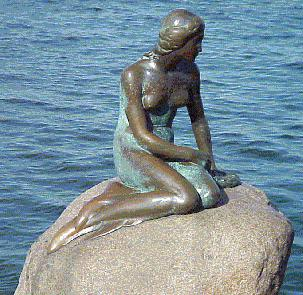 Відповідь: Г. К. Андерсен
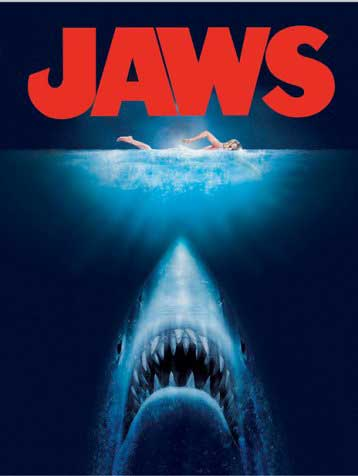 Джордж Лукас
Стівен Спілберг
Рідлі Скотт
Джеймс Камерон
Хто є режисером культового фільму про акул «Щелепи»?
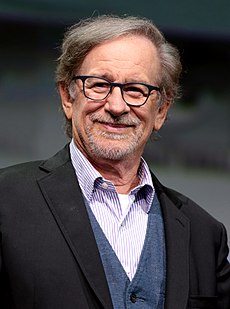 Відповідь: Стівен Спілберг
Казимір Малевич 
Іван Айвазовський
Клод Моне
Рафаель Санті
Хто із художників  написав картину «Буря»?
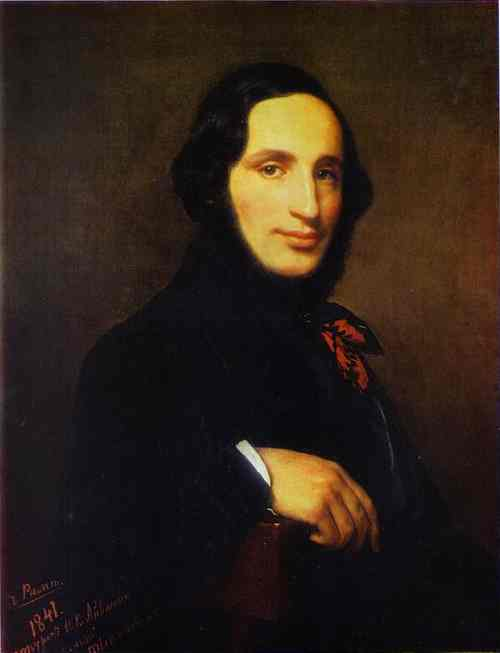 Відповідь: Іван Айвазовський
Салат Цезар
Салат Морський
Риба тушкована
Оселедець під шубою
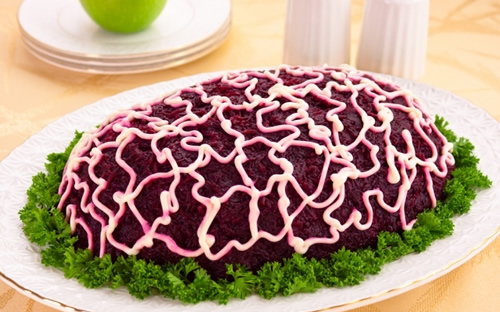 Як зветься страва з оселедцем і червоним буряком?
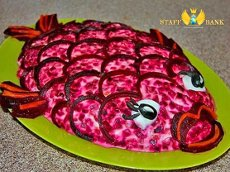 Відповідь: оселедець під шубою
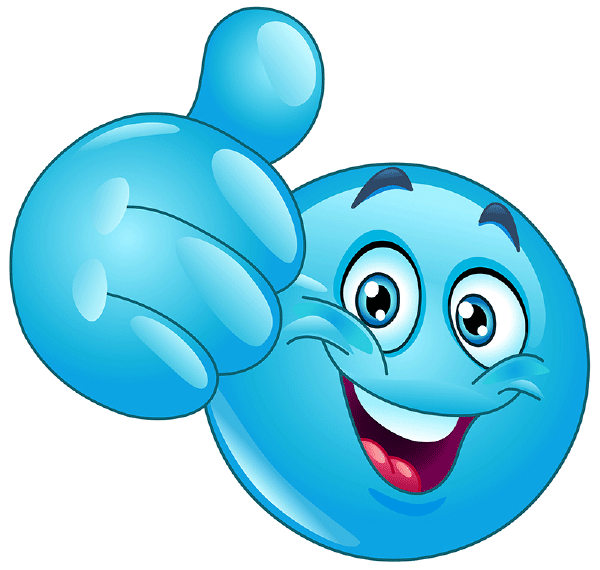 Оголошення результатів
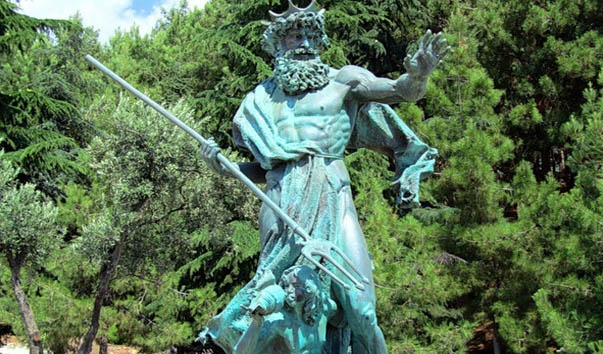 Дякую за увагу!